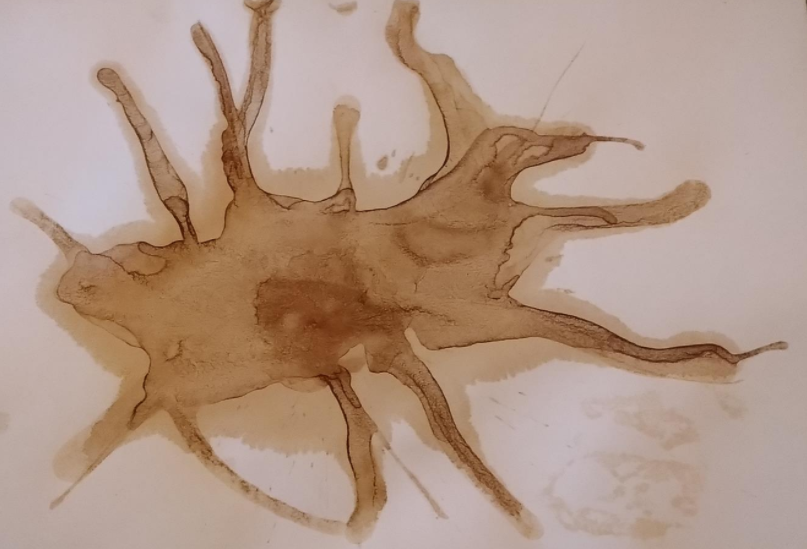 DOBA COVIDOVÁ
Výtvarná reflexe studentů Gymnázia Velké Meziříčí
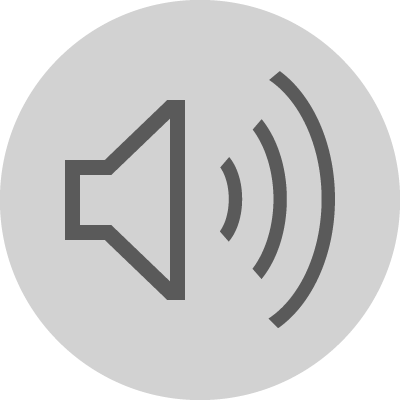 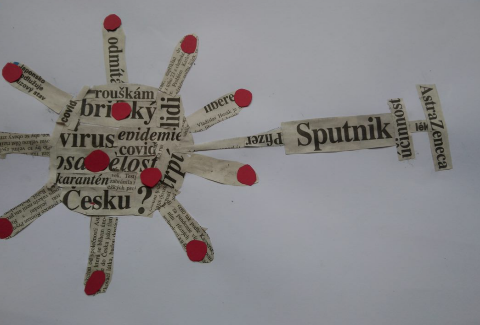 Vojtěch Pánek Útržky pandemie Stanislav Coufal Lockdown
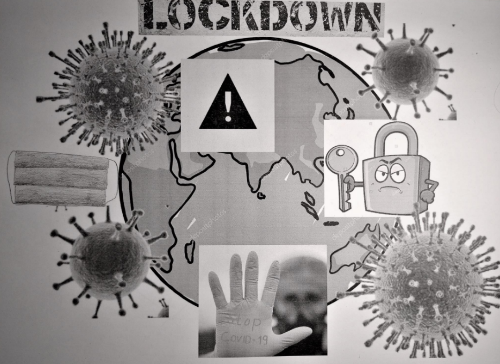 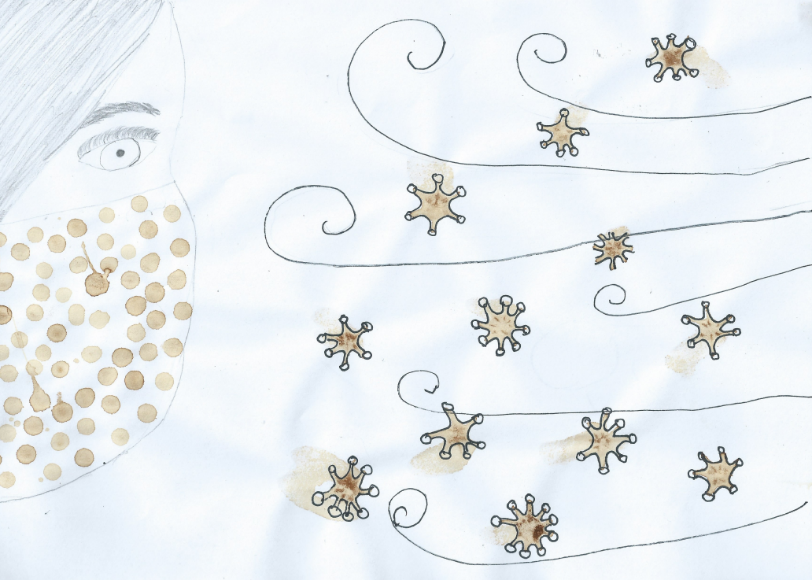 Anežka Michalová Covid-19
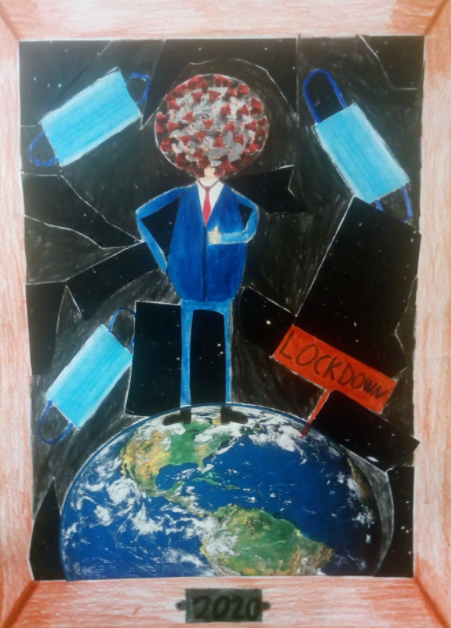 Stanislav Toufar Muzeum roků
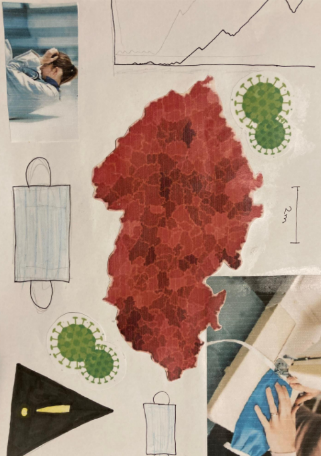 Markéta Dohnalová Trpělivost přináší růžeAlžběta Drápelová Rok bez školy
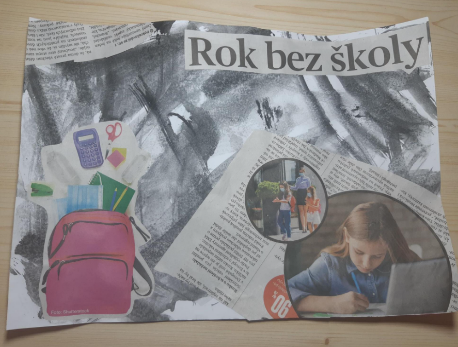 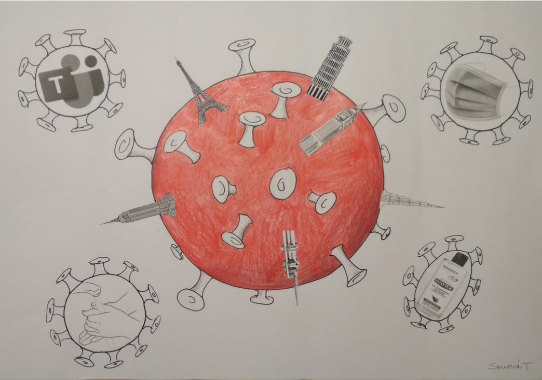 Karolína Slámová Boj, covid a média
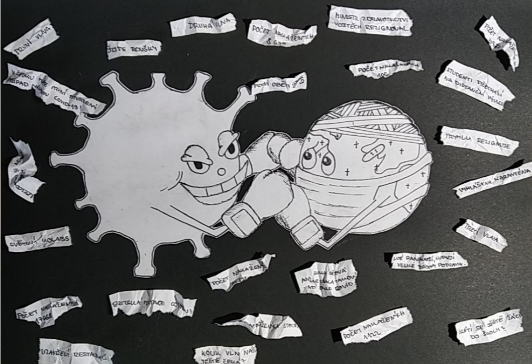 Tereza Smutná Celebrita dnešního světa
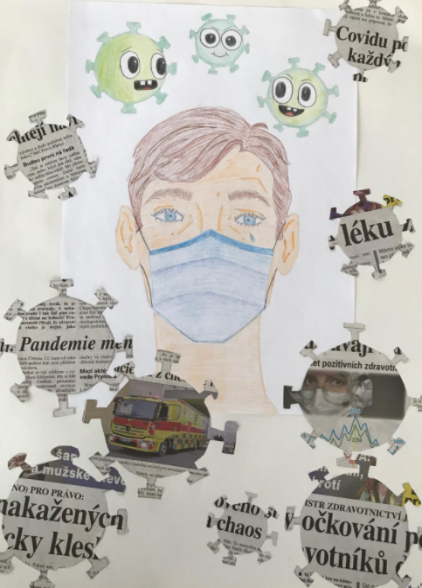 Eliška Veselá Bez naděje         Alžběta         Pánková        Nadějné        vyhlídky
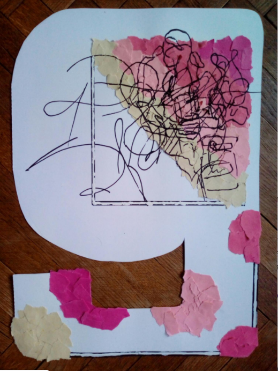 Emma Pistrichová Co bude dál...?                                                                    Iveta Vítková Covid
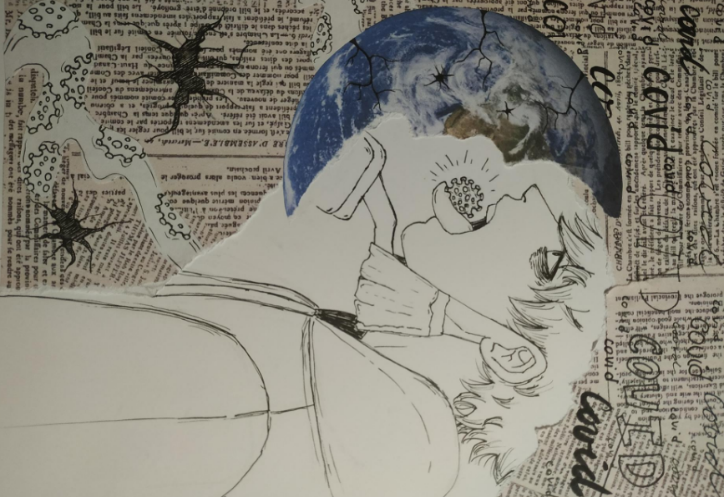 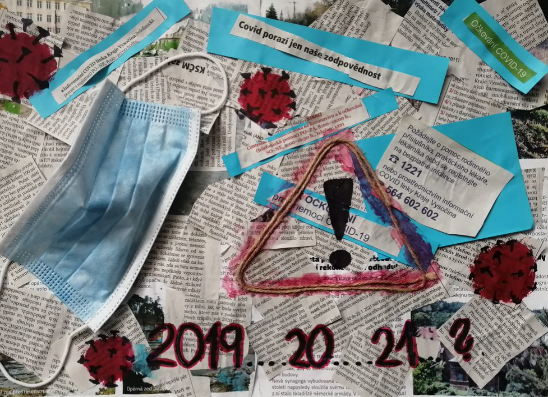 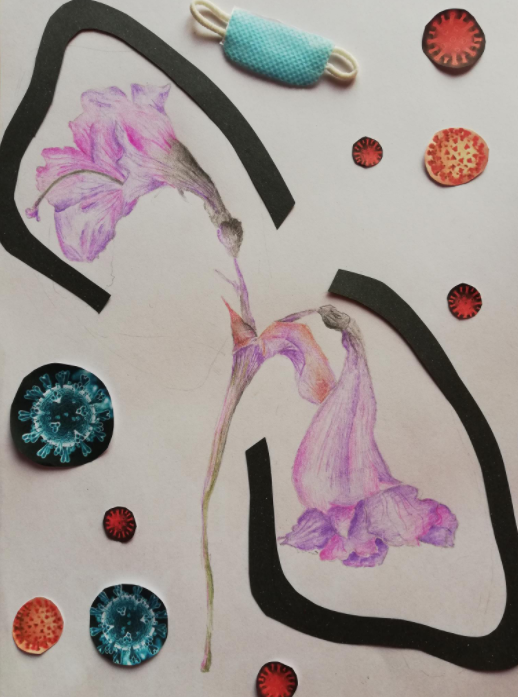 Lucie KunčarováCovidový nádech
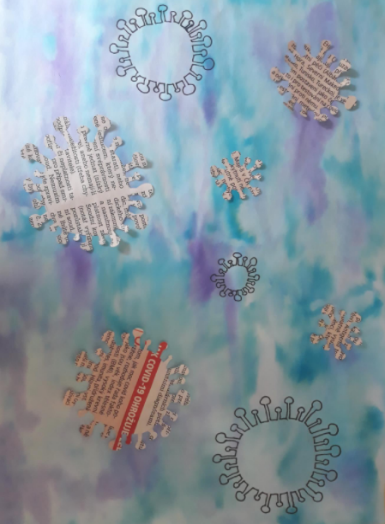 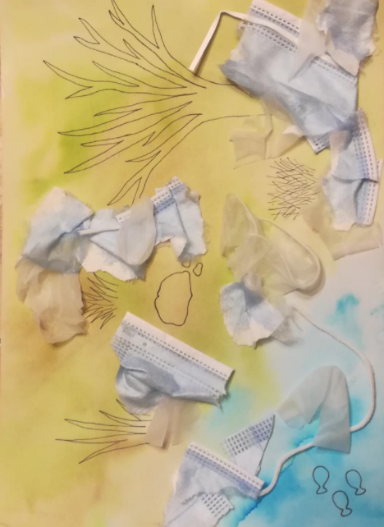 Markéta Čechmanová                                        Natálie Báňová                  Náš tichý nepřítel                                      Rouška sem, rouška tam
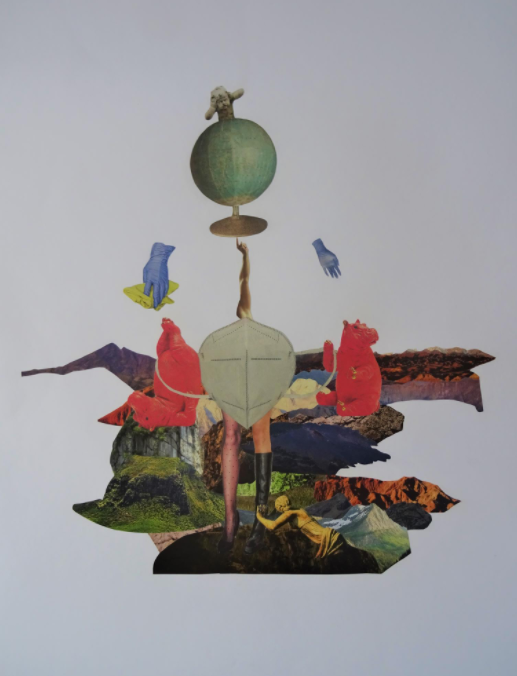 Adam Trojánek Modelka
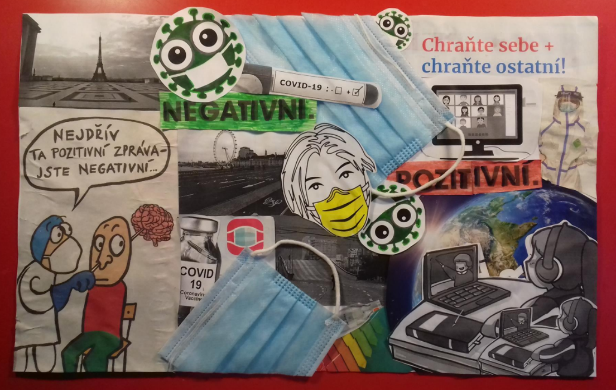 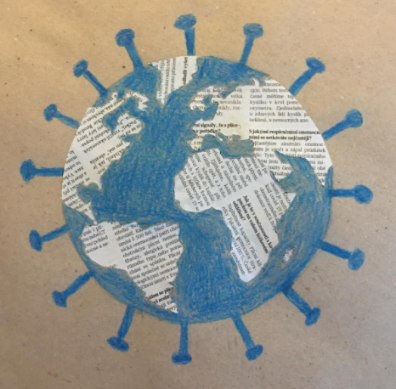 Ema Valová Svět se točí dál            Adéla Drápelová Izolovaný svět
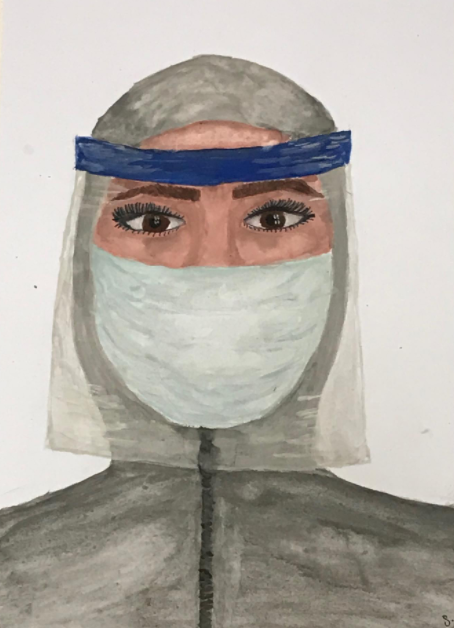 Ludmila Svobodová Hrdinové v první linii
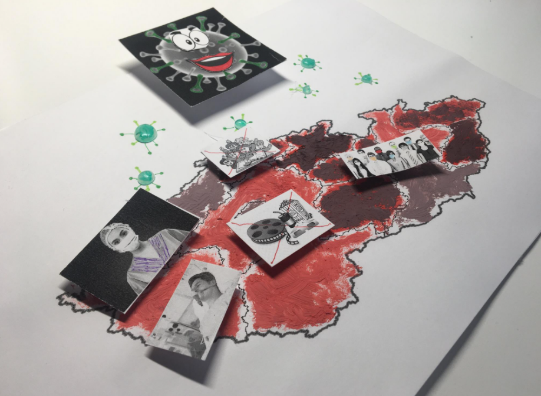 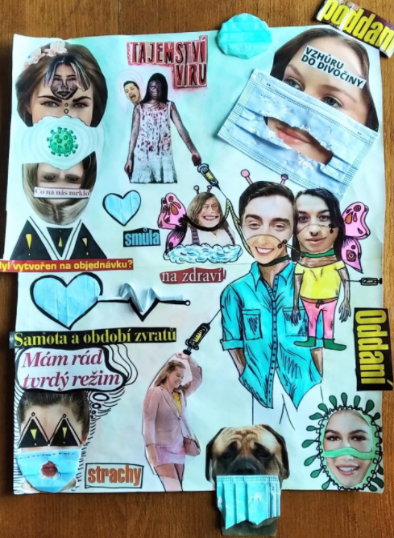 Emma Pistrichová Republika v krizi                                                                                                                                                                                                                                                                    Helena Šťávová Každodenní chaos
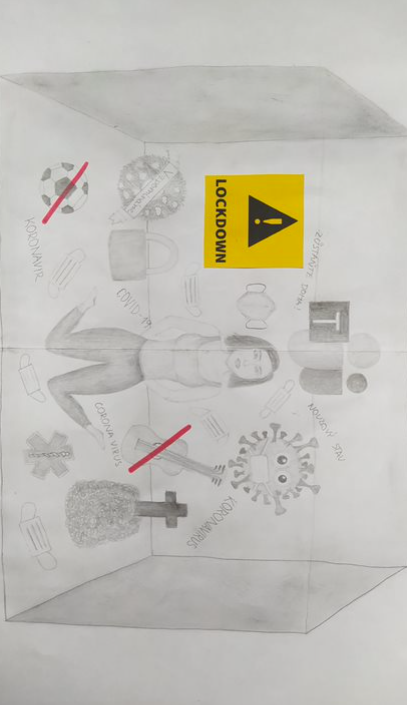 Nela Bílková Uvězněni
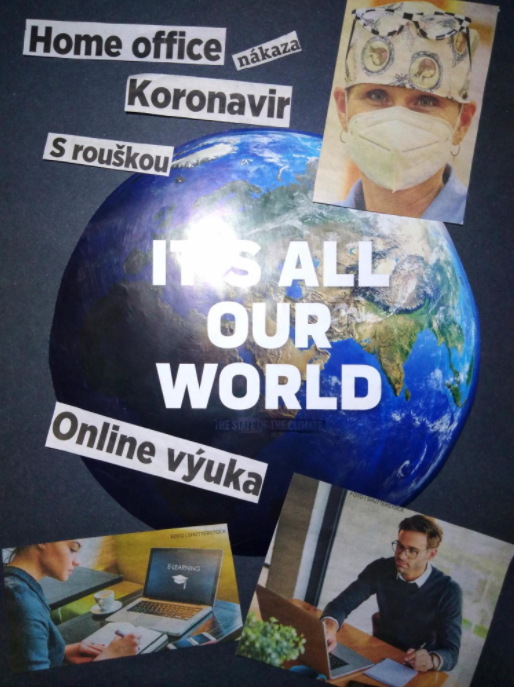 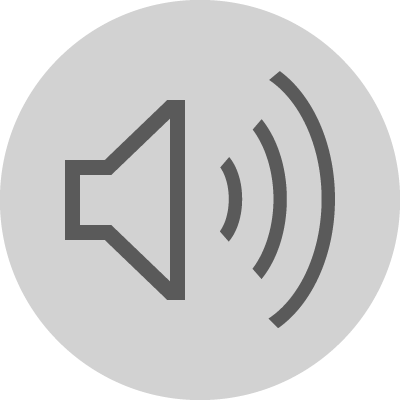 Anna Kolouchová CO VIDíme                   ZdeněkPospíšil                   Překážky pandemie
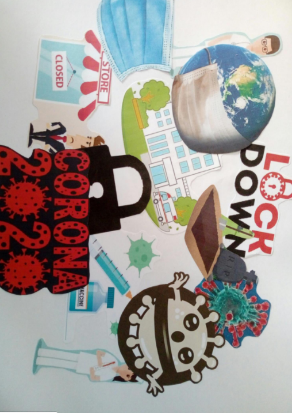 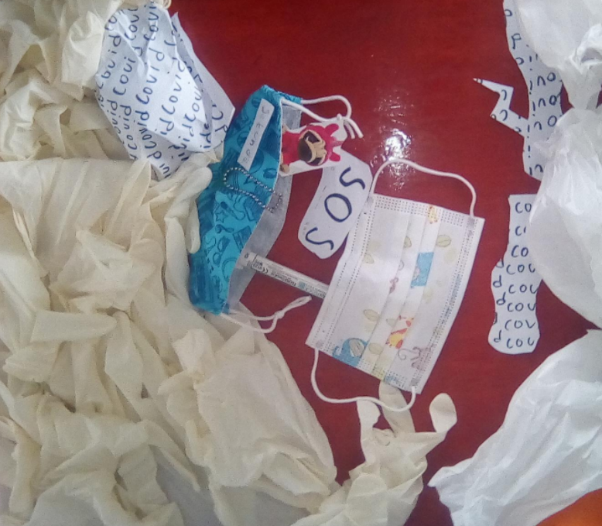 Vít BeránekTrosečník v bouři
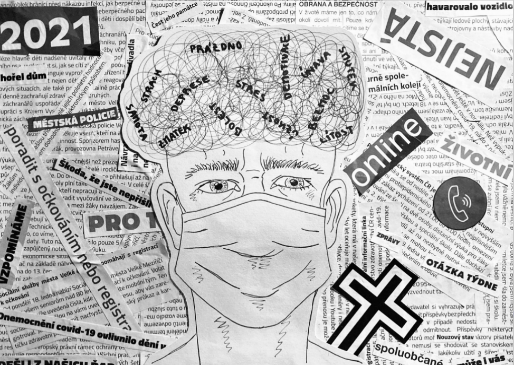 Anna SedláčkováJde mi z toho hlava kolem
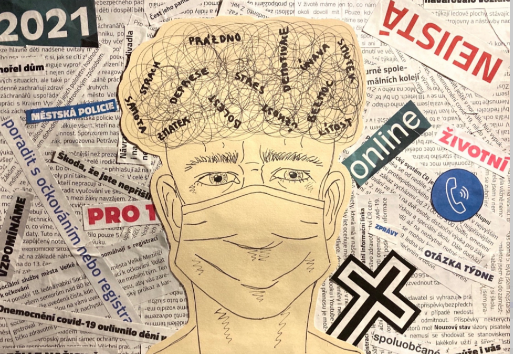 ​​
Eliška Rosecká Tři kovidové             Bára Šteflová Nezvaný host
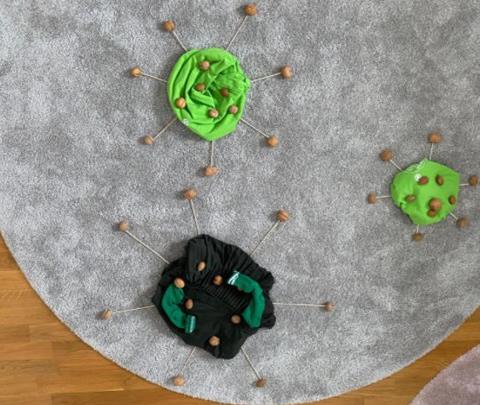 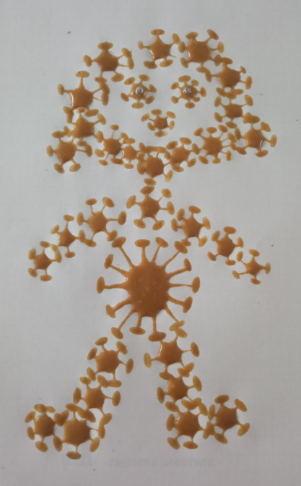 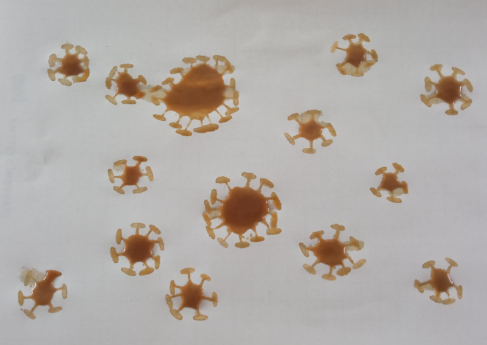 Milan  Dobrovolný Časová osa
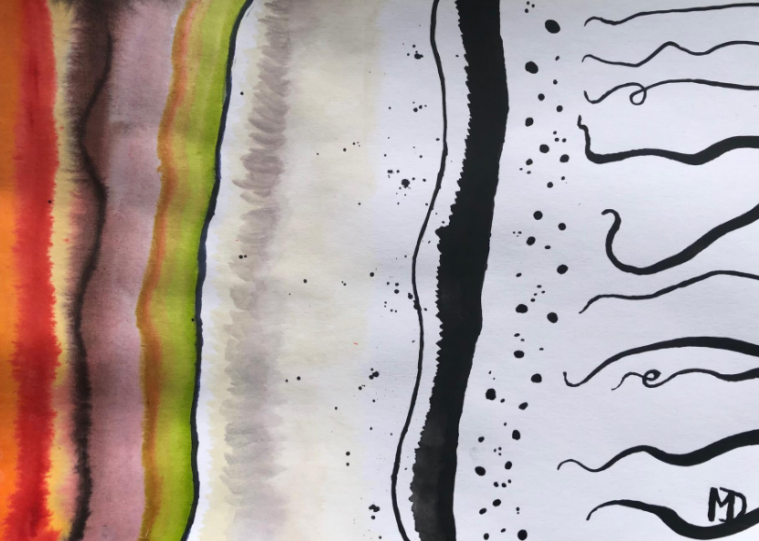 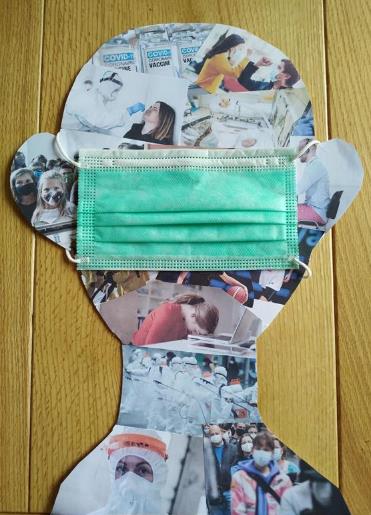 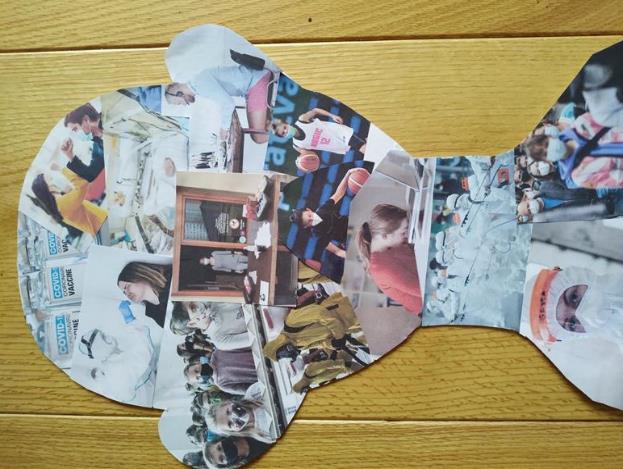 Marie Fňukalová V hlavě
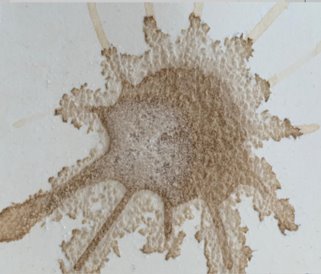 Žaneta Požárová
Ruka Covidu-19
Robin Káňa 
Covid
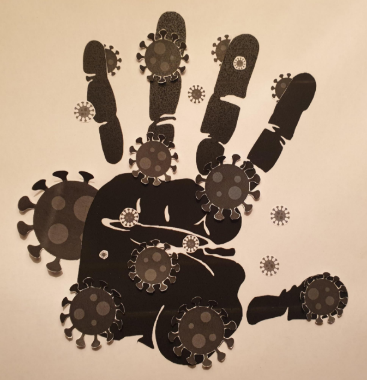 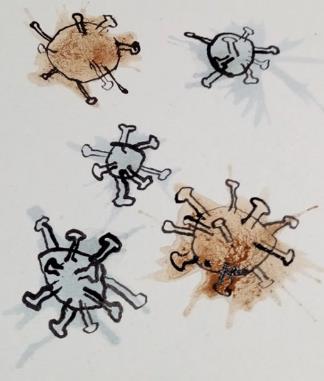 Samuel TůmaKoronavirus
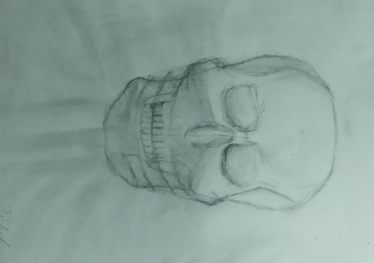 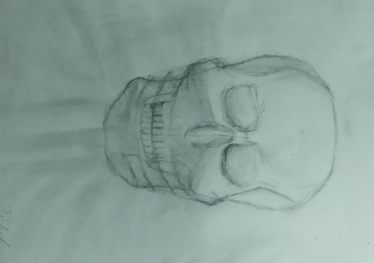 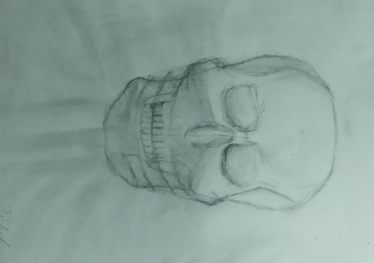 Ráchel ŽejškováRoUšKA SMRTI
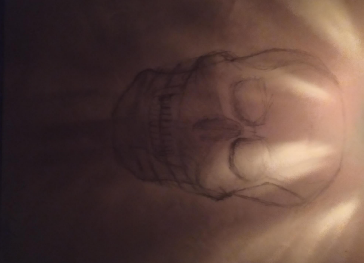 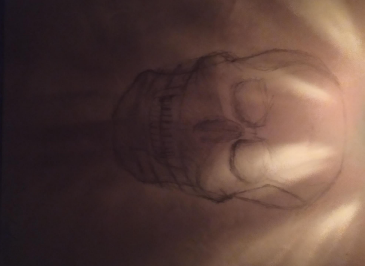 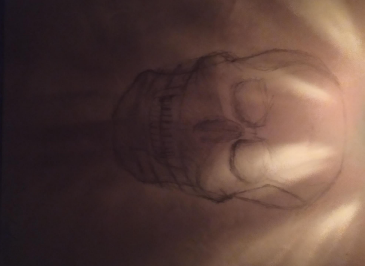 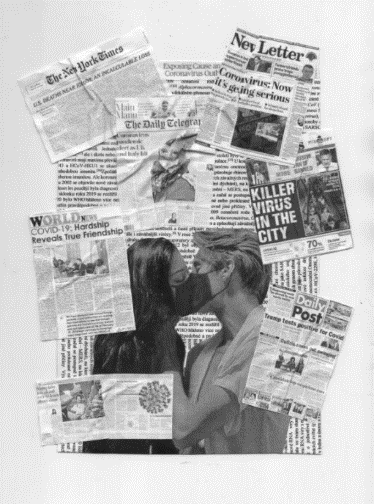 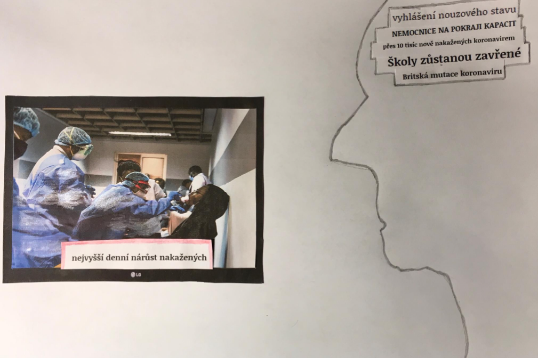 Sára Kůpová Stále žijeme       Špinar Martin Přeplněná hlava
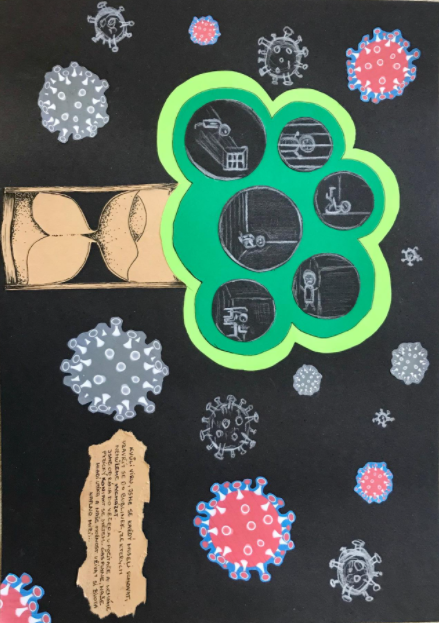 NatalieNicole PufferStrom života
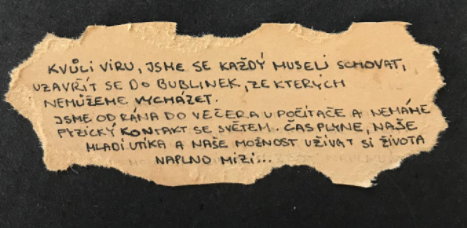 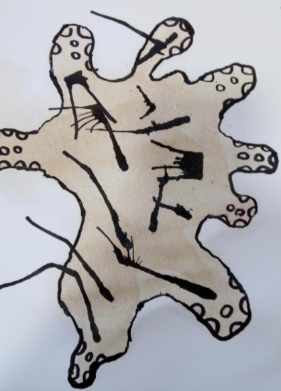 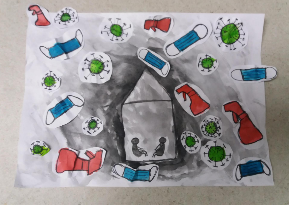 Adéla Michalová 
Karanténa
Zuzana Votoupalová Covid-19
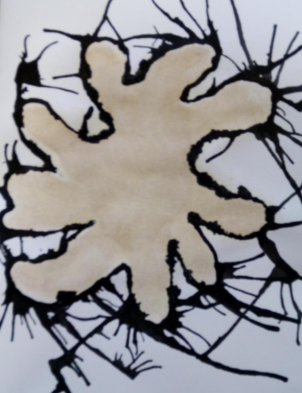 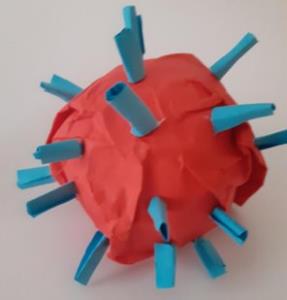 Simona DoležalováC-19-3D
Jana Čermáková "Znečišťovací záměna"
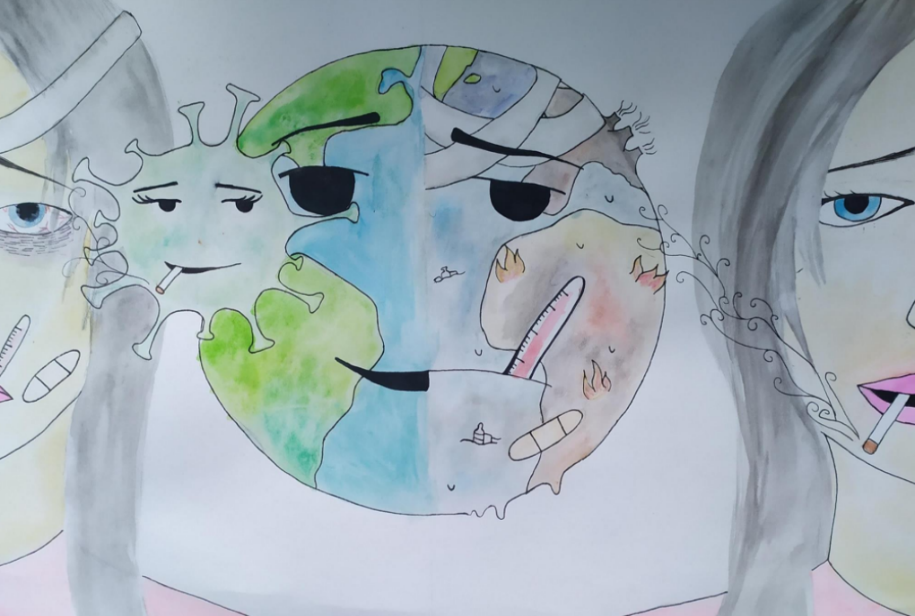 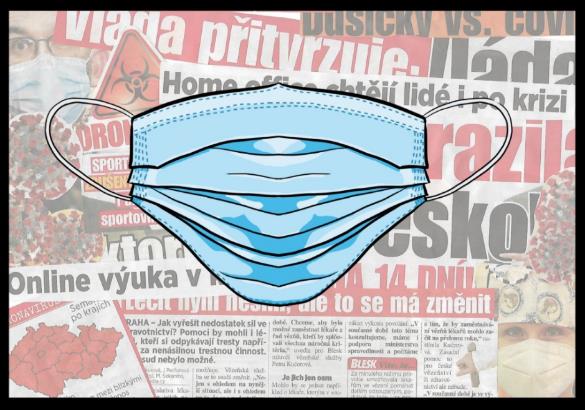 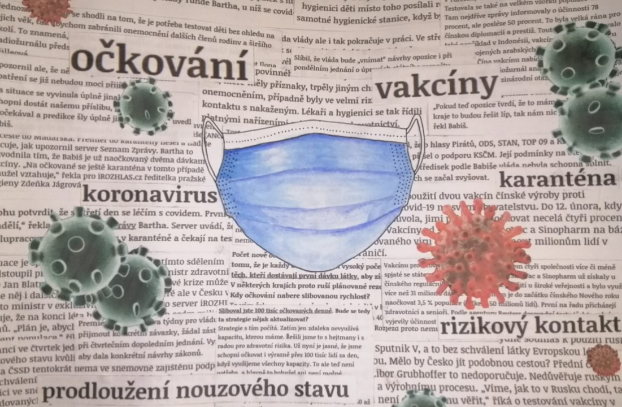 Adéla Kubíčková                                  Veronika NovákováCovidu, jako když tiskne                               Covid všude kolem
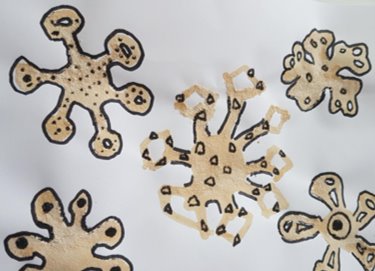 Emma Klimentová Koronavirus
Šimon Katolický 
Covidové
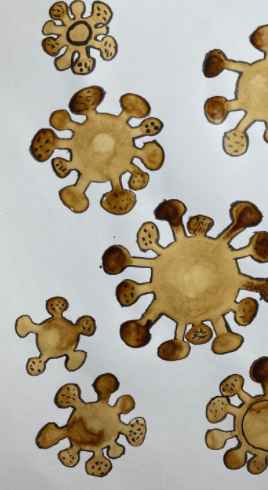 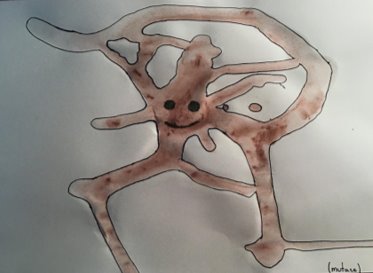 Nela Vodová 
Mutace
Vladimír Duchtík Covid-kovové uzdravení     Covid-pitný režim
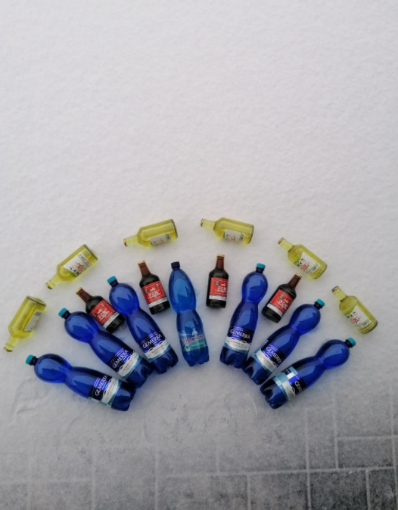 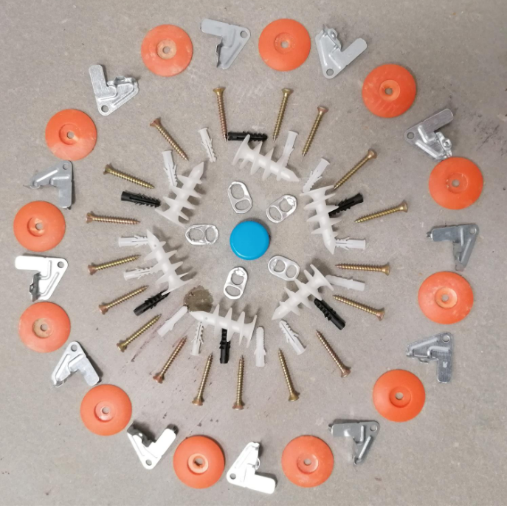 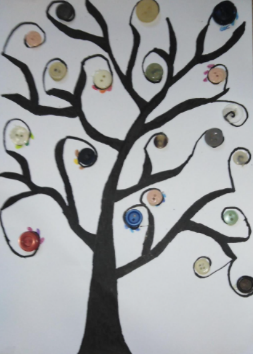 Kateřina Sladká 
Křivka osudu
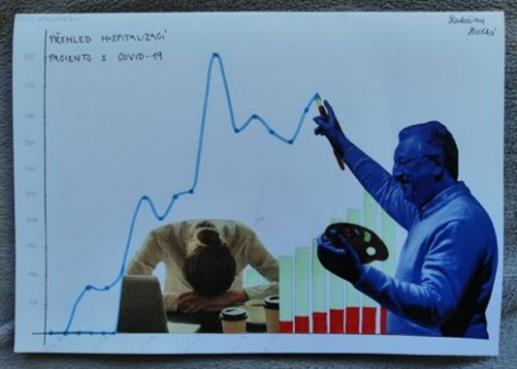 Hana RoseckáStrom = cesta, život a růst...
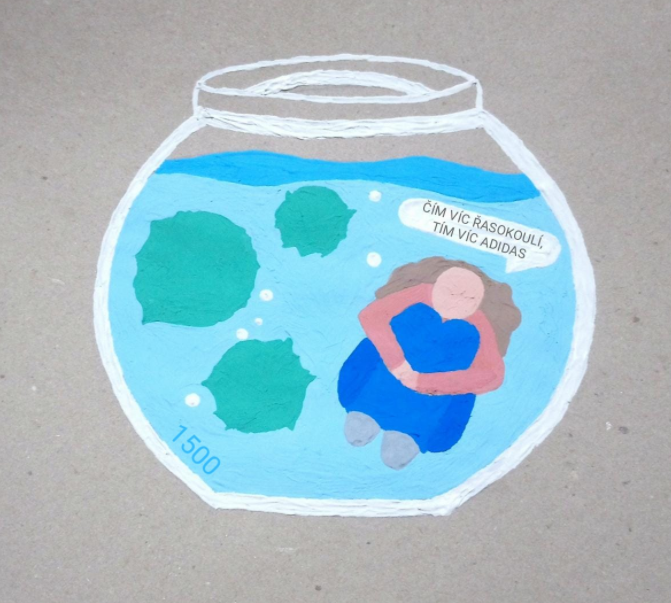 Markéta Dvořáková Izolace?
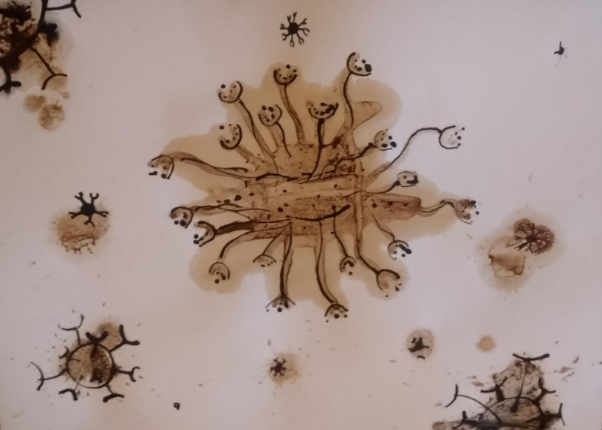 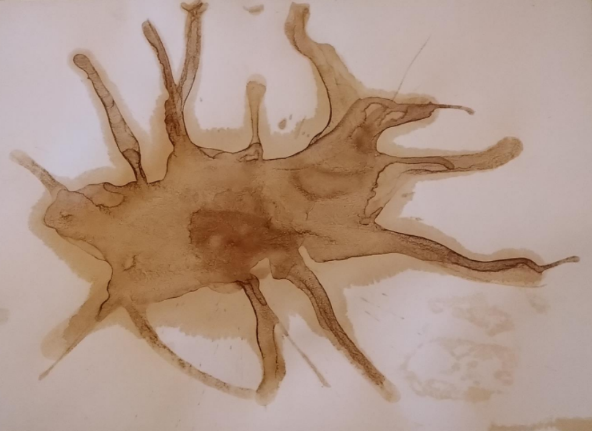 Vít Nedoma Coviďáci
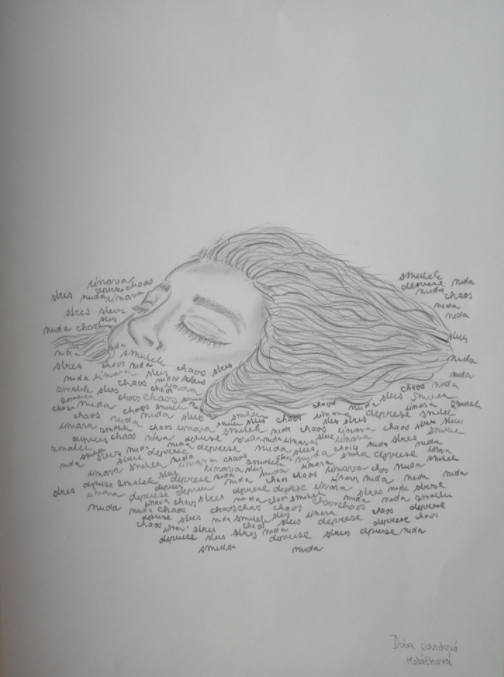 Eva MotáčkováHelp!
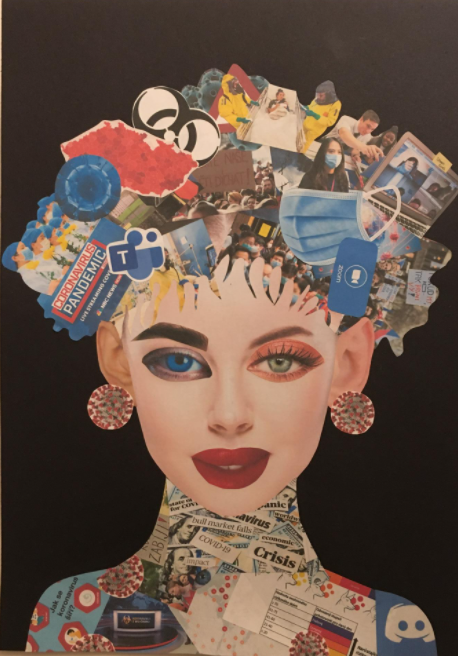 Eliška Součková Koronadáma
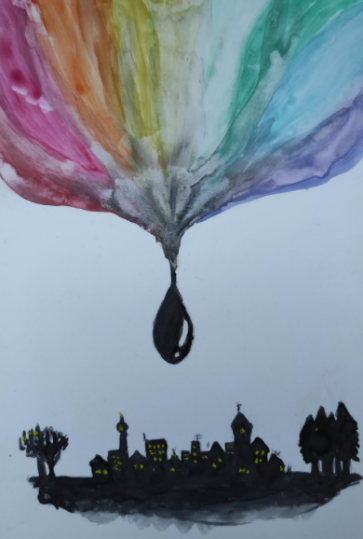 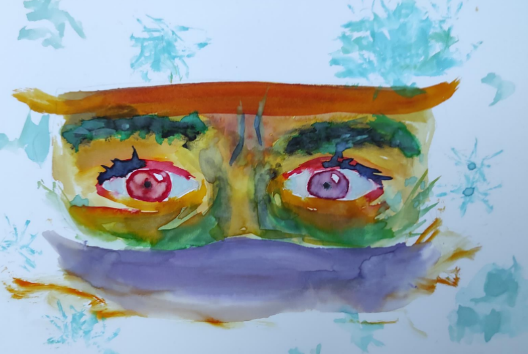 Natálie Ležáková V ohrožení
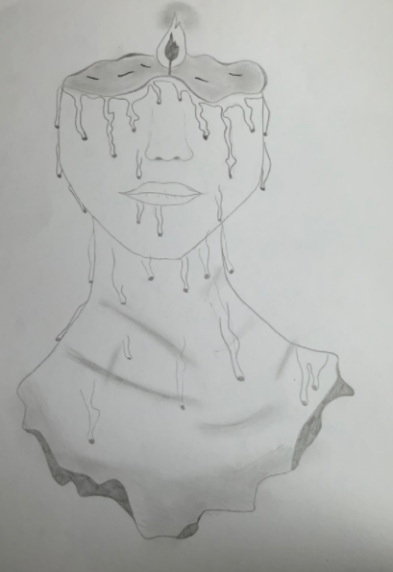 Veronika JanouškováBezmoc
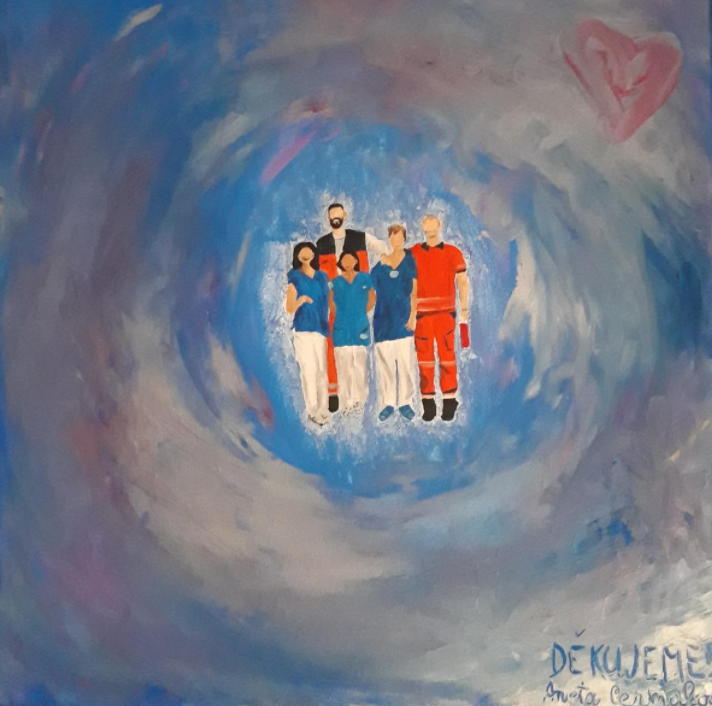 Aneta Čermáková Děkujeme!
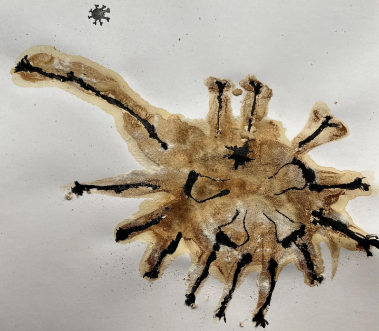 Simon Kroulík:
corona virus
Jan Zeman: Koronaviry
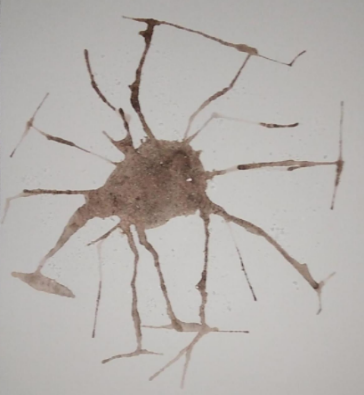 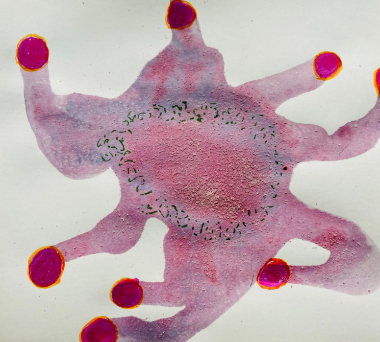 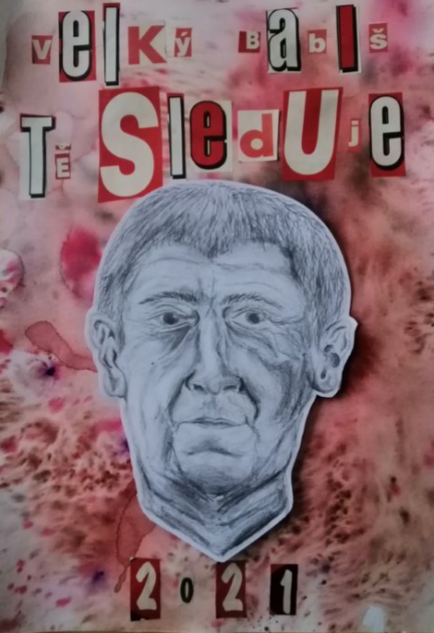 Sára Topinková Velký Babiš tě sleduje
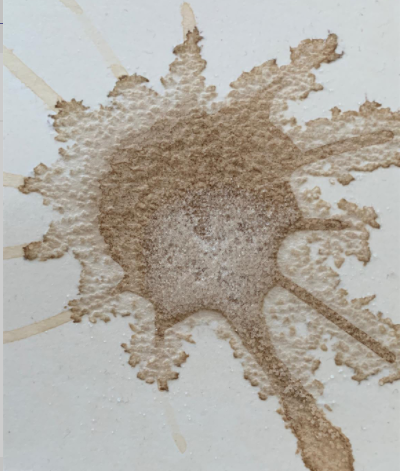 KONEC
Děkujeme za vaši pozornost